Lesson Objective:
You will be able to identify objects’ changes in motion on a speed-time graph.
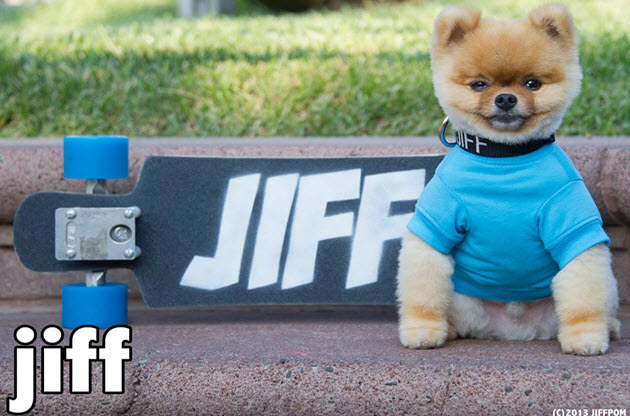 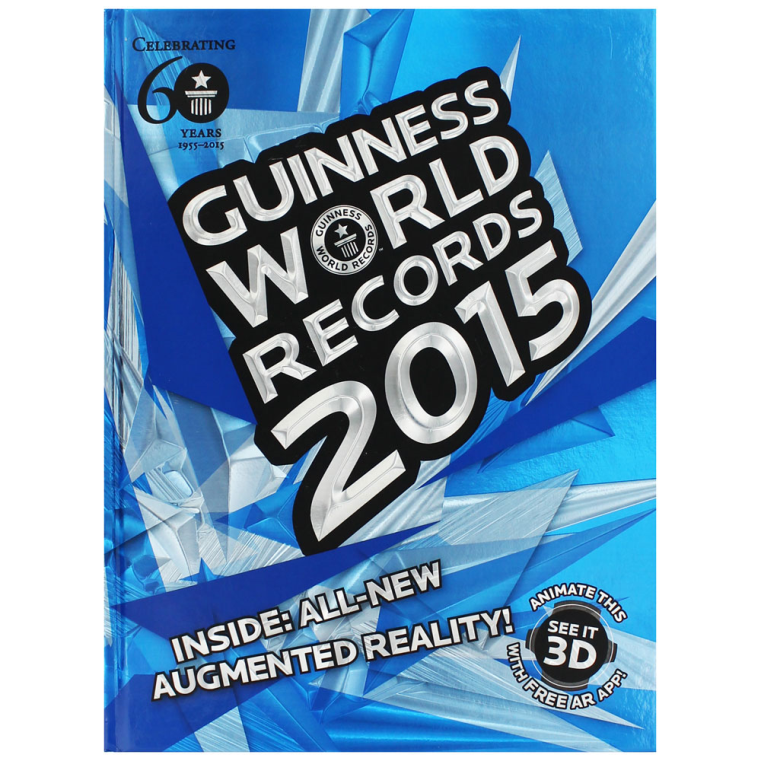 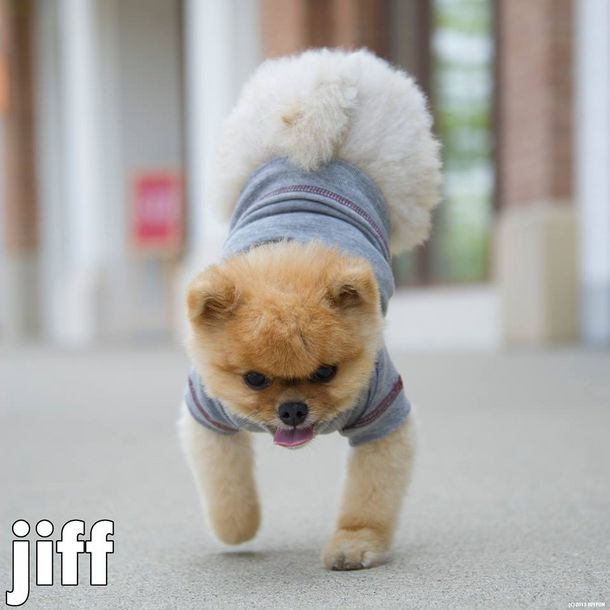 Jiff walked on his hind legs 83 feet in 4 seconds. What is Jiff’s average speed?
What is Acceleration?
Acceleration
Acceleration is:
	1. Speeding up
	2. Slowing down 
	3. Changing direction
Acceleration
To speed up = accelerate. 
To slow down = decelerate.
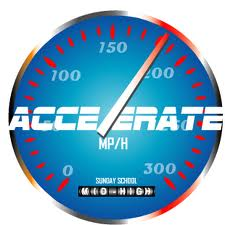 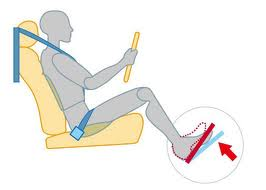 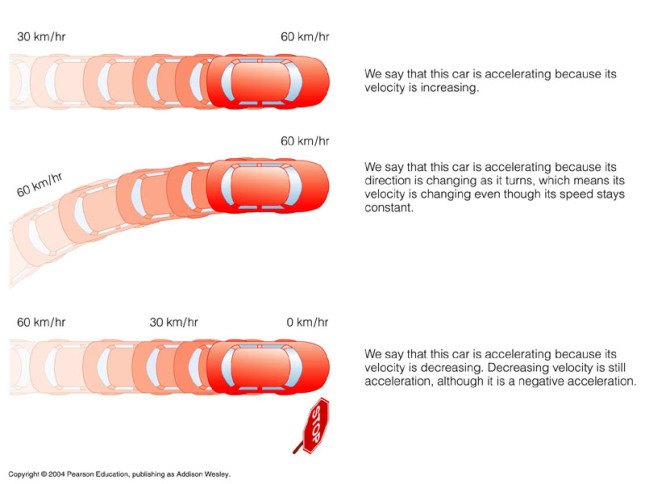 Where are the x-y axes?
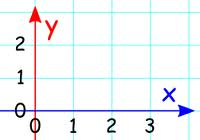 = speed
time =
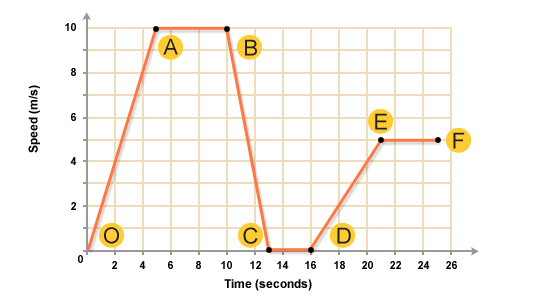 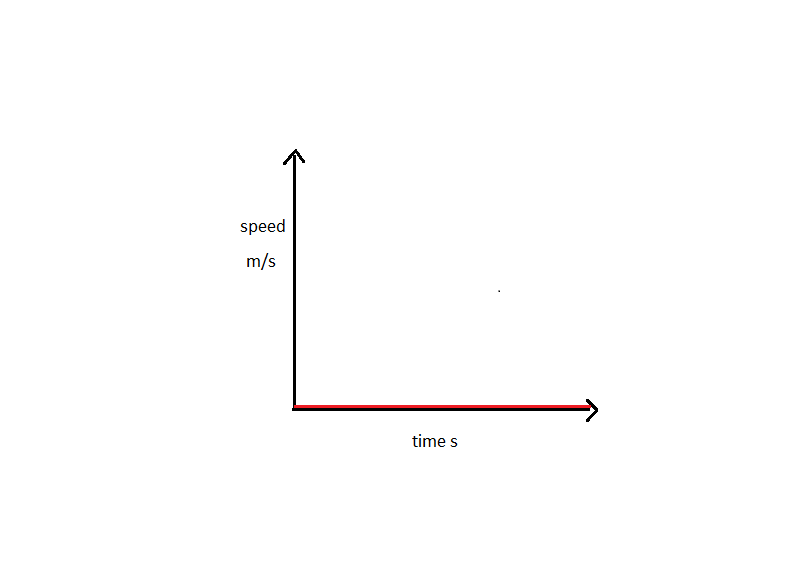 No Movement
A horizontal line at the BOTTOM of the graph = no movement.
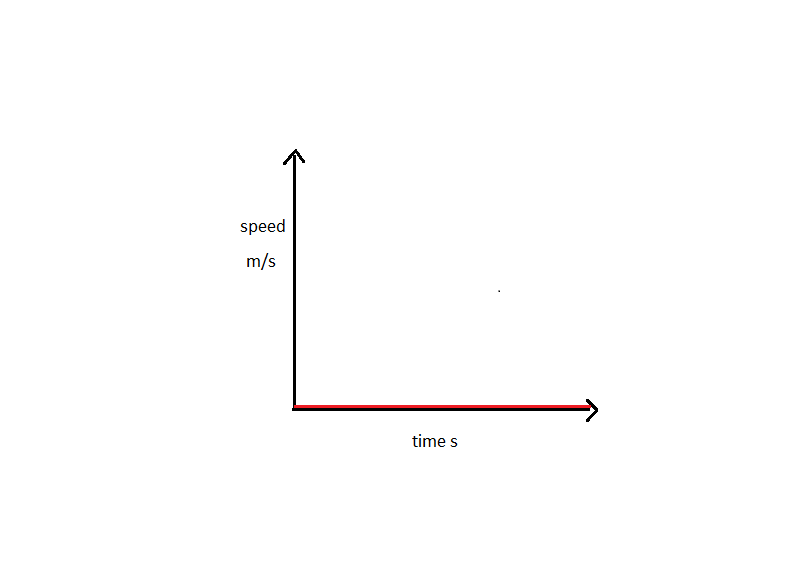 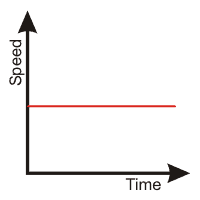 Constant Speed
A horizontal line in the graph = constant speed.
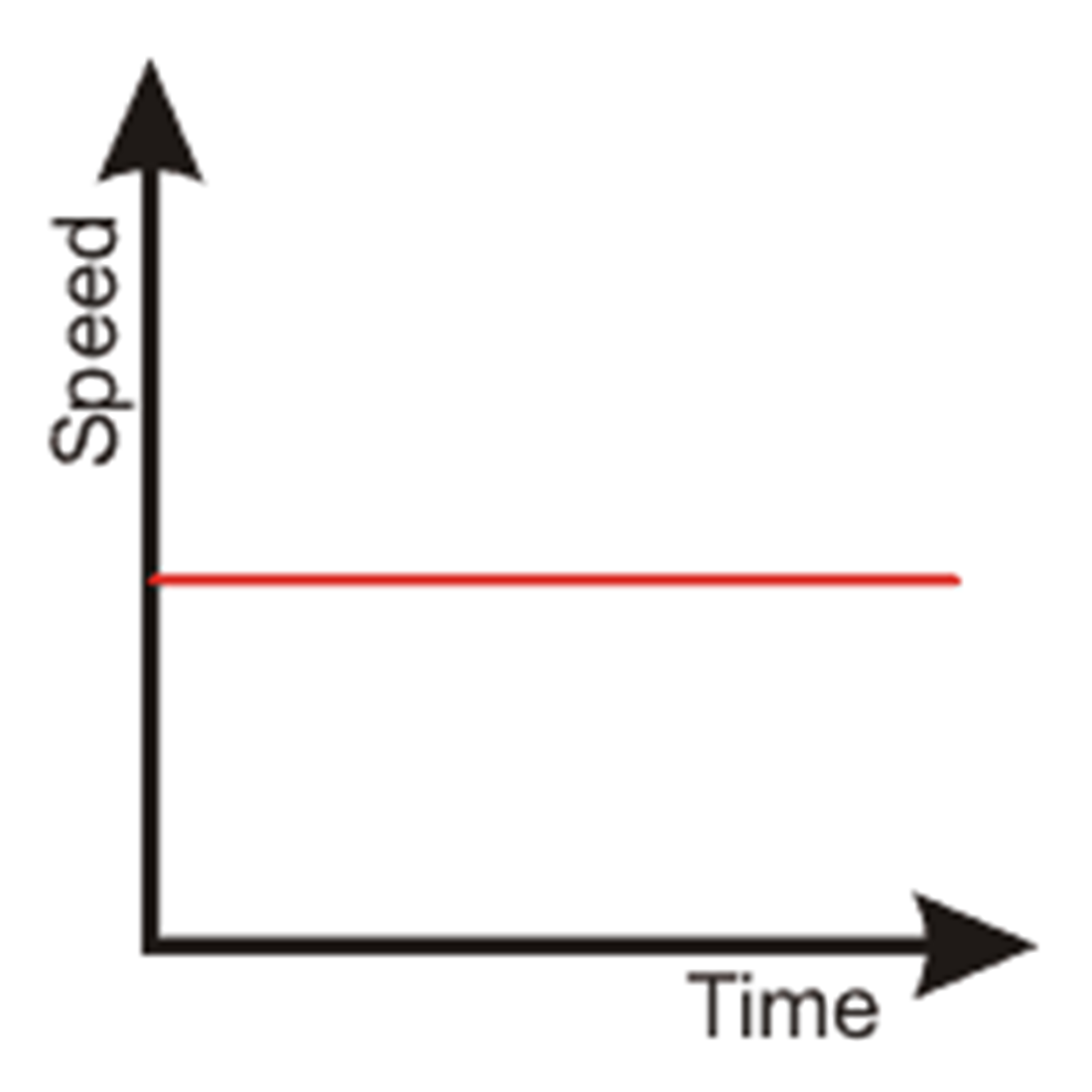 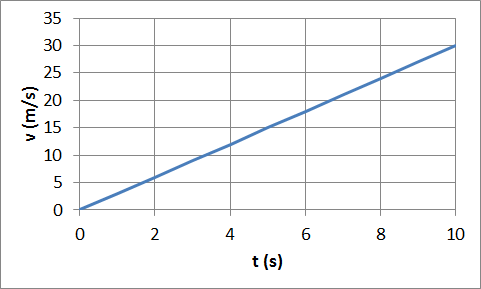 Acceleration
A line going up = acceleration (speeding up).
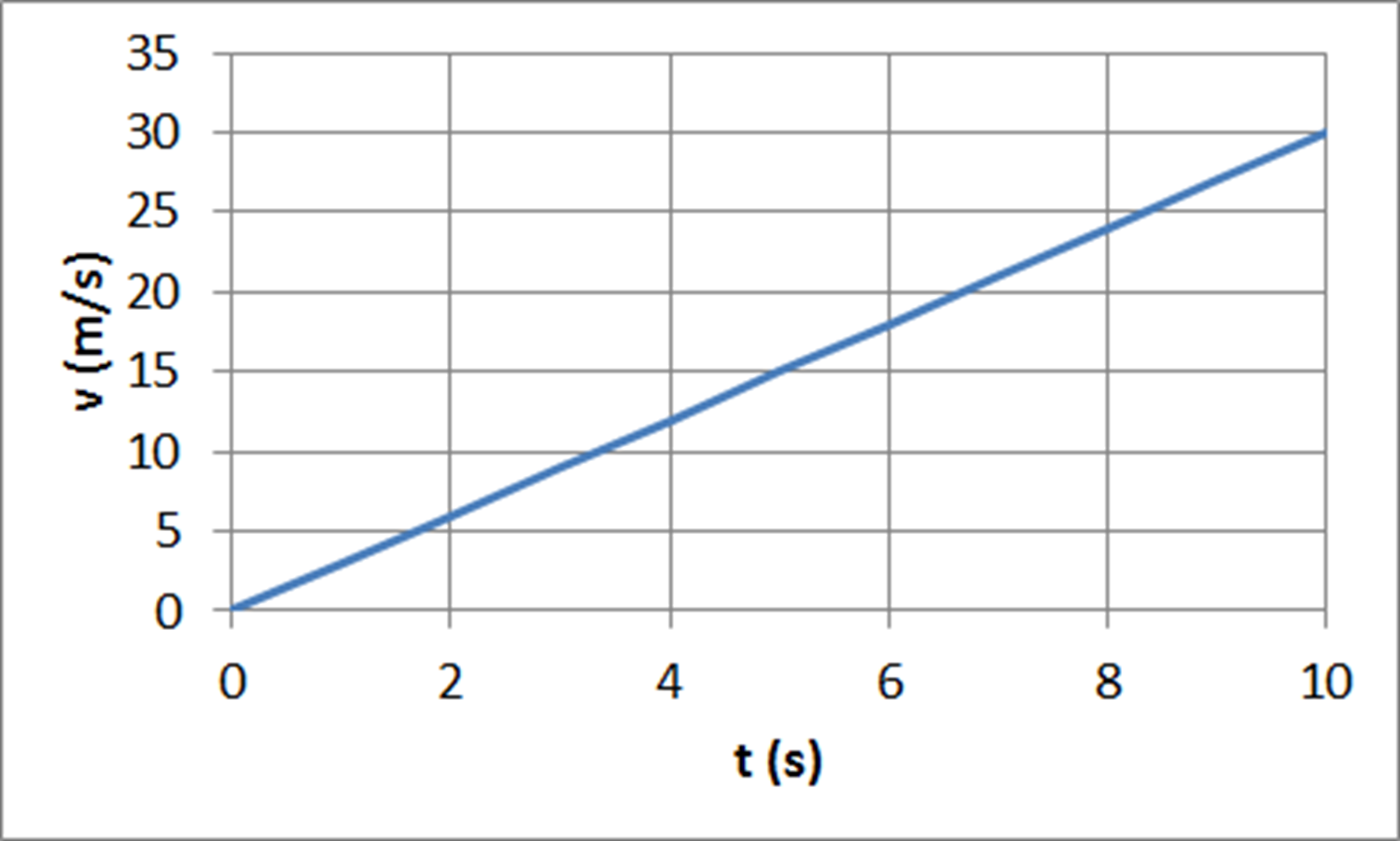 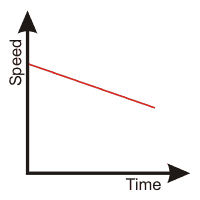 Deceleration
A line going down = deceleration (slowing down).
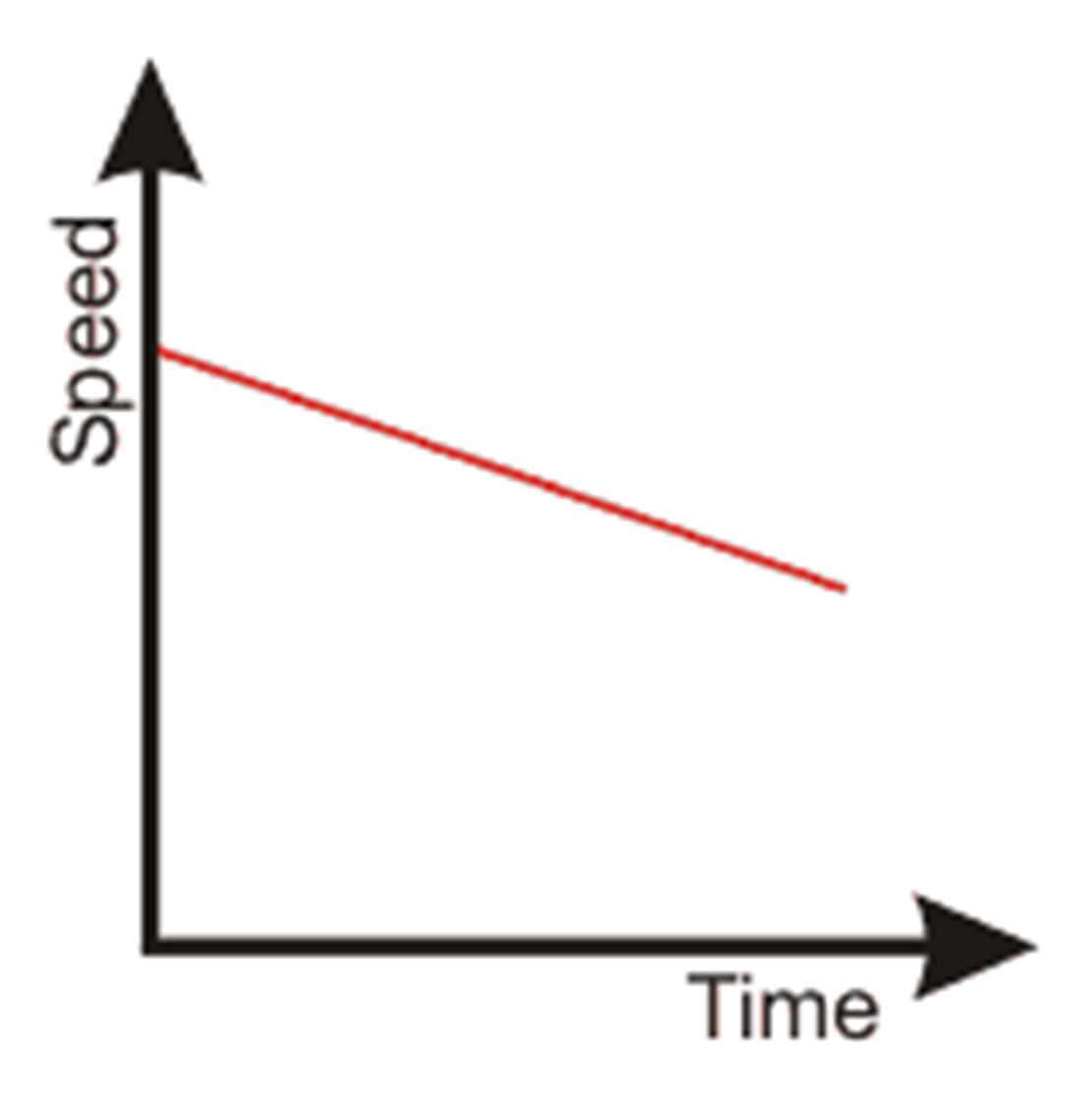 1 = No Movement 2 = Constant Speed 3 = Acceleration 4 = Deceleration
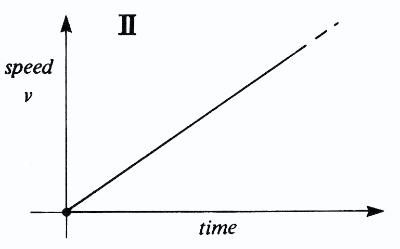 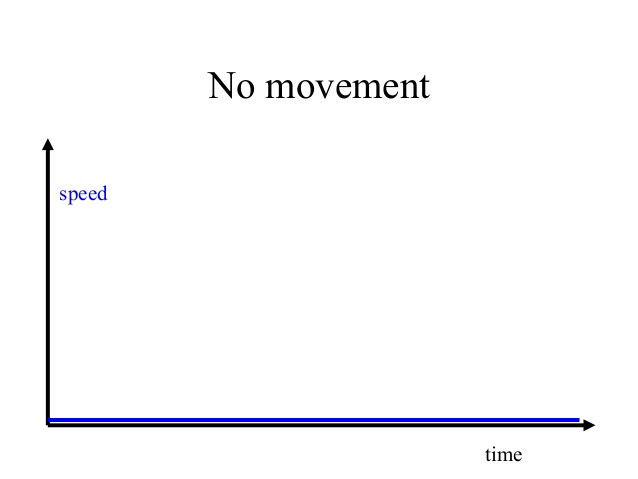 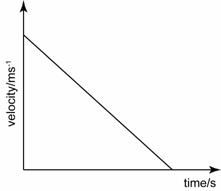 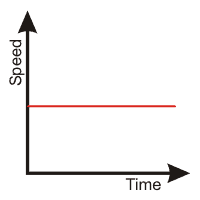 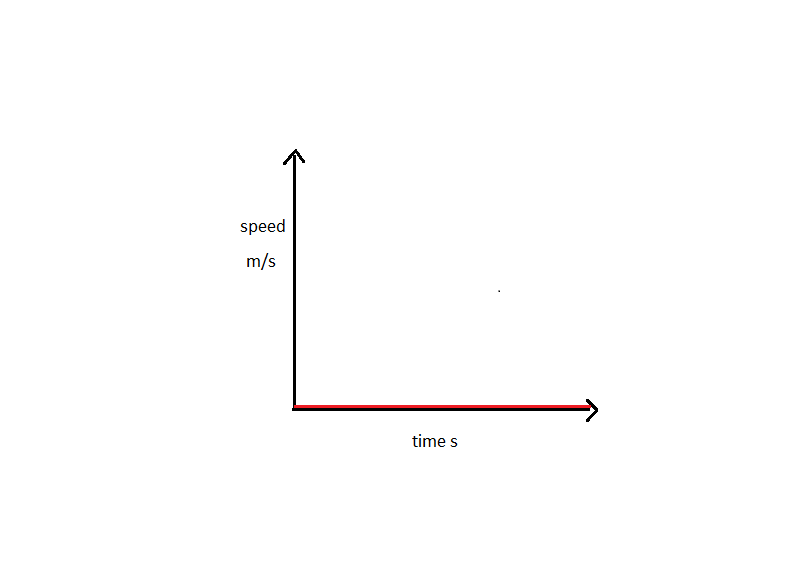 Labeling & Gluing in Graphs
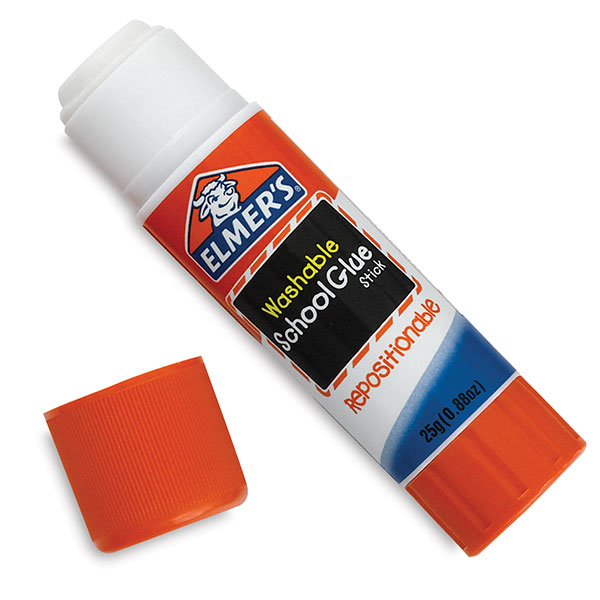 Constant
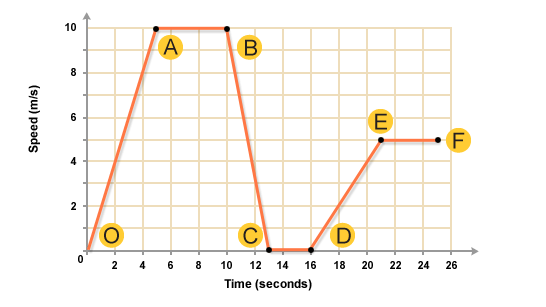 Accelerating
Constant
Accelerating
Decelerating
Rest
Partner Practice